BUSCA
Aldo Rogliero
Nyle Malik
John Lee
JingXuan Wang
Salomon Nabine
Motivation
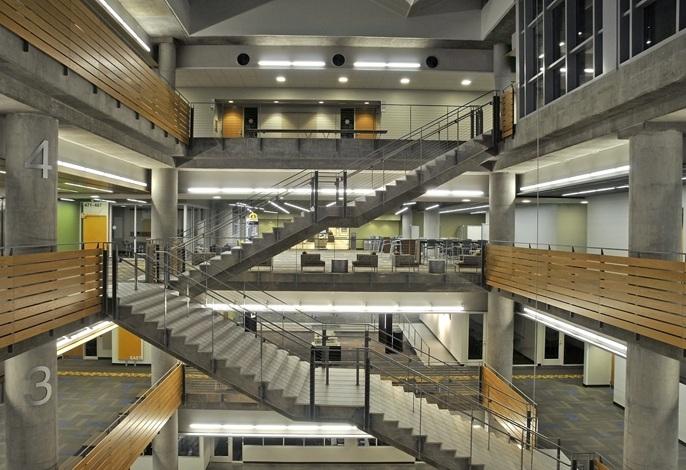 The CULC problem
Nice study spaces
Huge building
Always packed
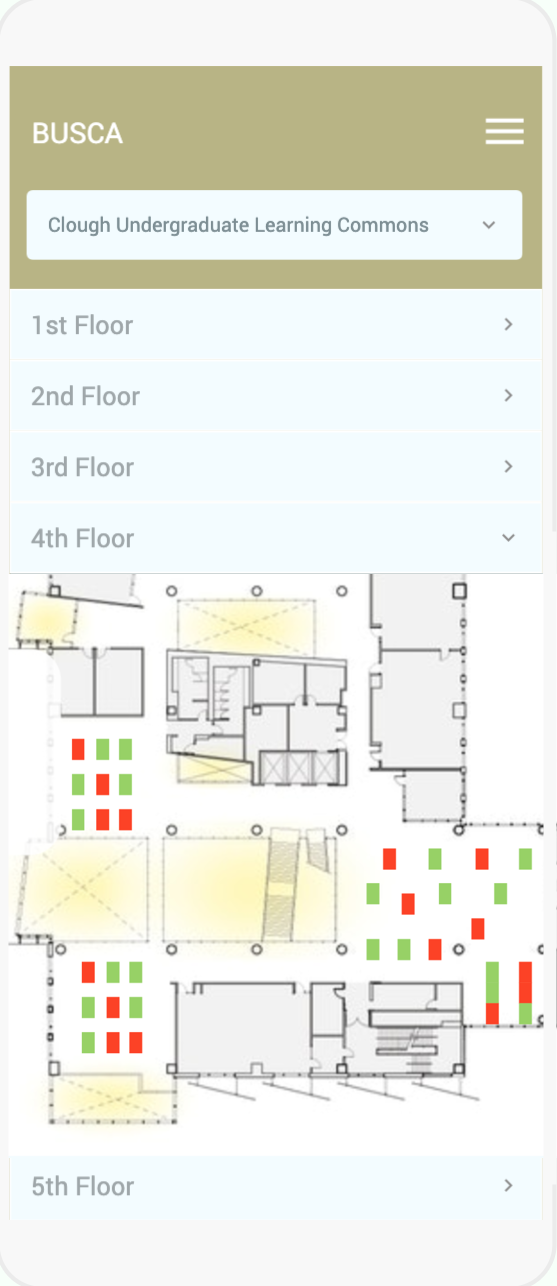 Objective
Connect students with available study spaces in real time

Cost-effective, non-invasive 

User friendly UI
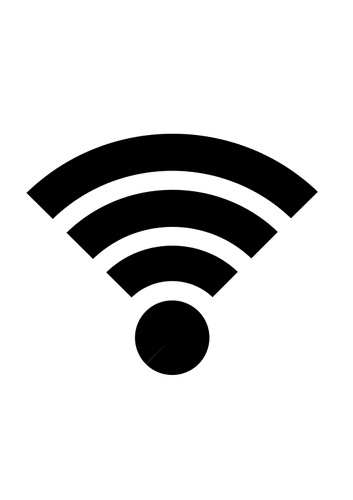 Background
Cloud Server
Microcontroller Unit										  Network
Proximity Sensor
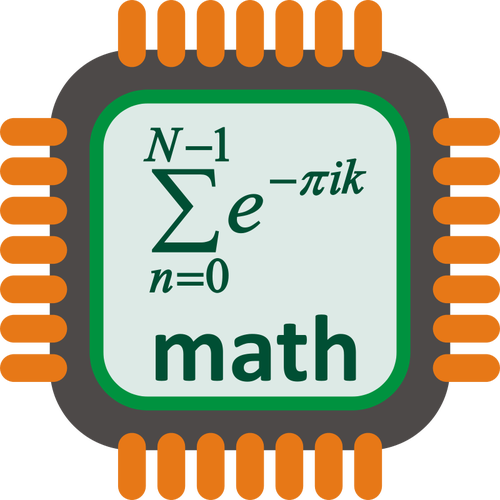 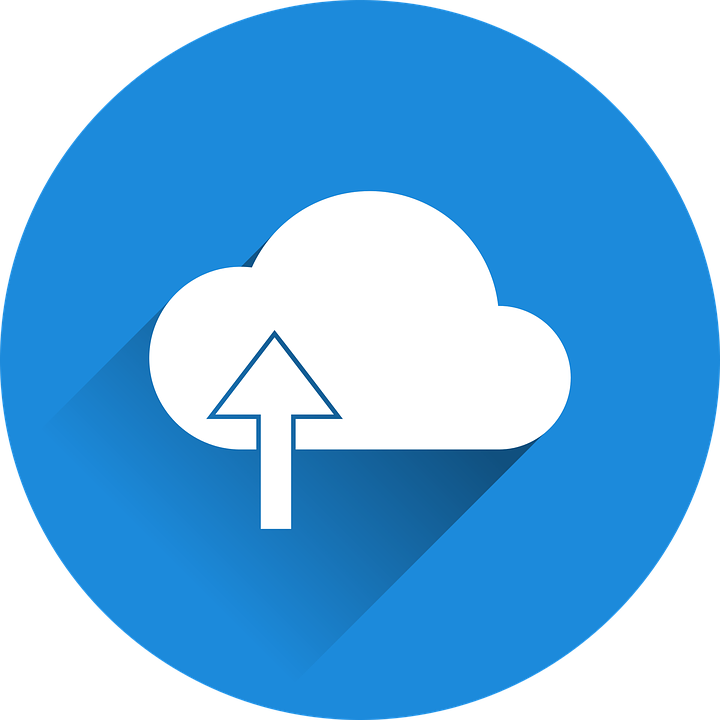 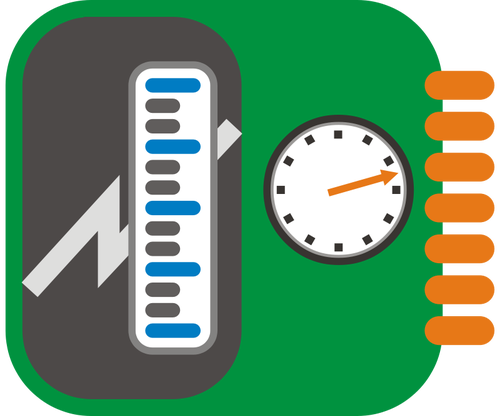 Project Description and Goals
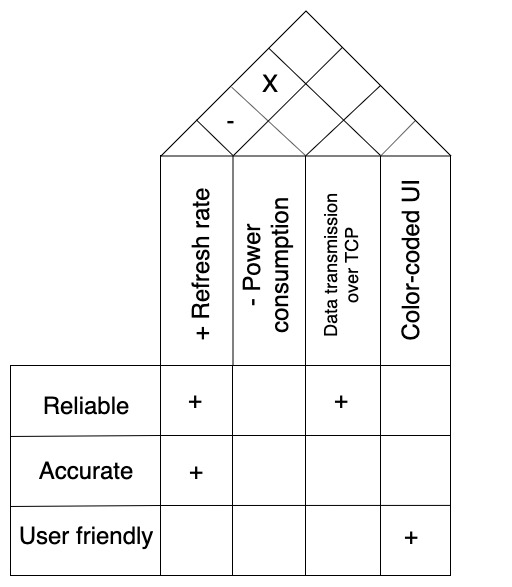 Prototype
Battery-powered module containing MCU, proximity sensors, and Wi-Fi capability
Non-invasive and discrete
Determine presence of people at study space 90% of the time
iOS Application
Color-coded map of available study spaces
Refresh rate of 10 minutes
Network
AWS for cloud server (IoT)
MQTT over TCP for communication between devices, server, and mobile app
Technical Specifications
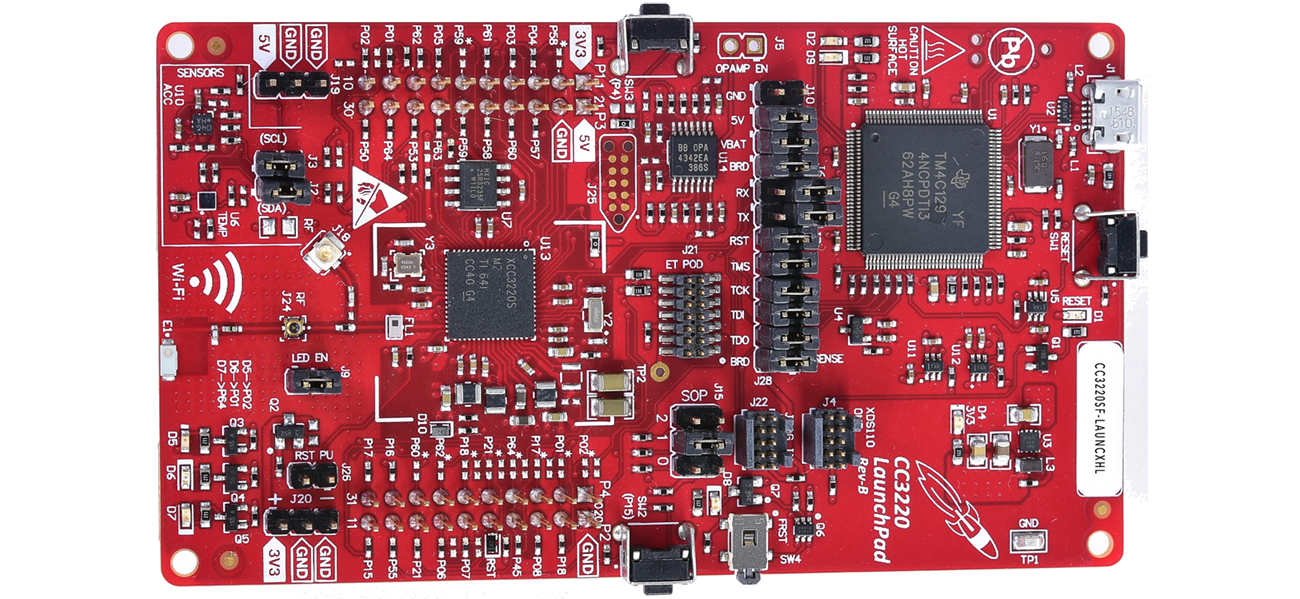 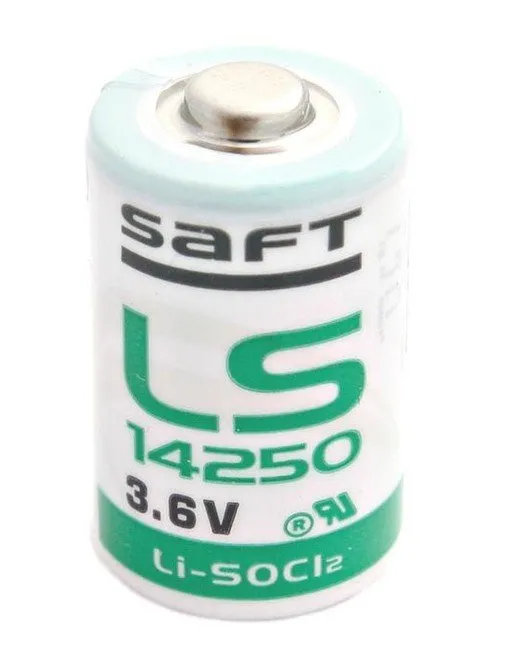 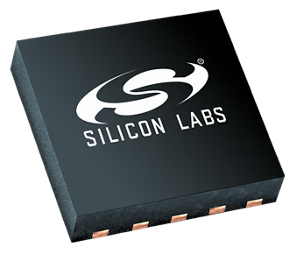 Design Approach——Sensors and Microcontroller
Multiple sensor connecting to MCU via I2C
Local data collection and processing
Microcontroller uses Wi-Fi to connect to server
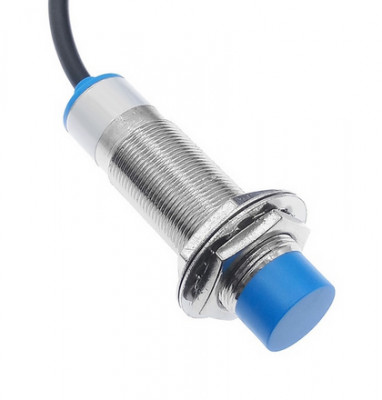 Design Approach——Server and Mobile App
Uses  Message Queuing Telemetry Transport (MQTT), runs on TCP
Periodically retrieves data from MCU and updates on App
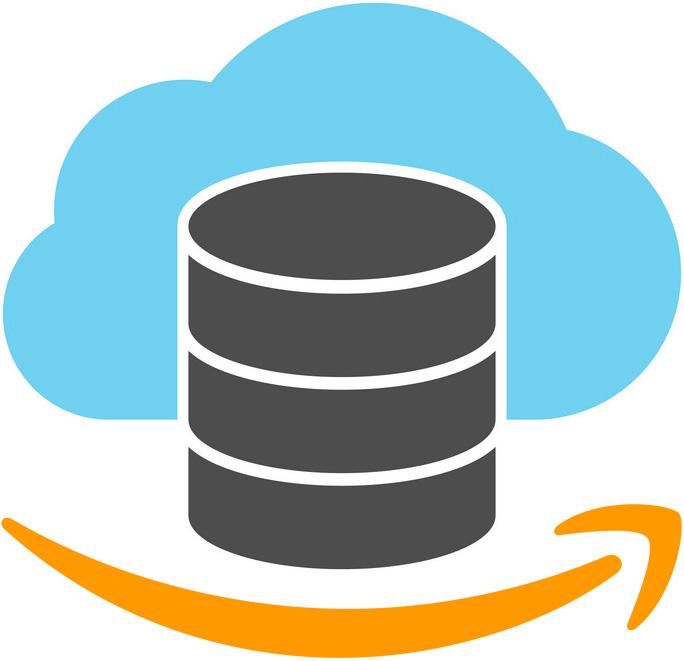 Design Approach——Major constraints
Sensor range, accuracy and cost
MCU power consumption and maintenance
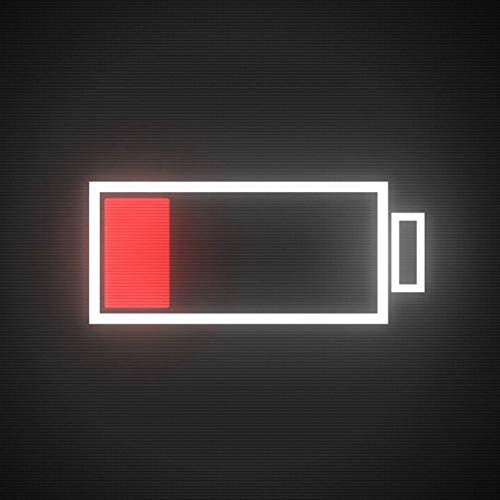 Scheduling
Project Planning (35 days)
Location Inspection
Part Ordering 
Documentation
Device Implementation (62 days)
Hardware Implementation
Software Implementation
Mobile App (83 days)
Back-end Architecture
UI Design and Experience
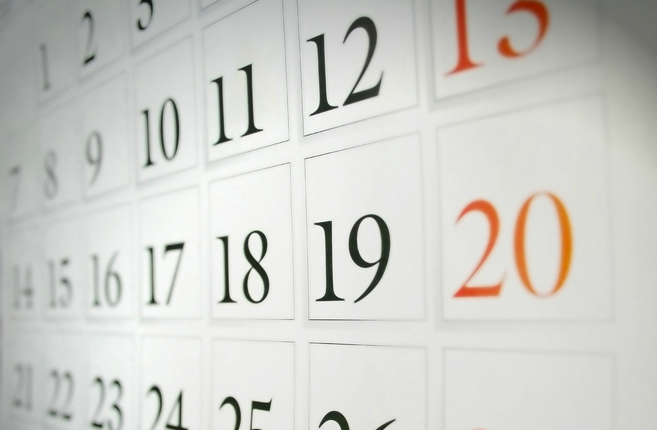 Gantt Chart
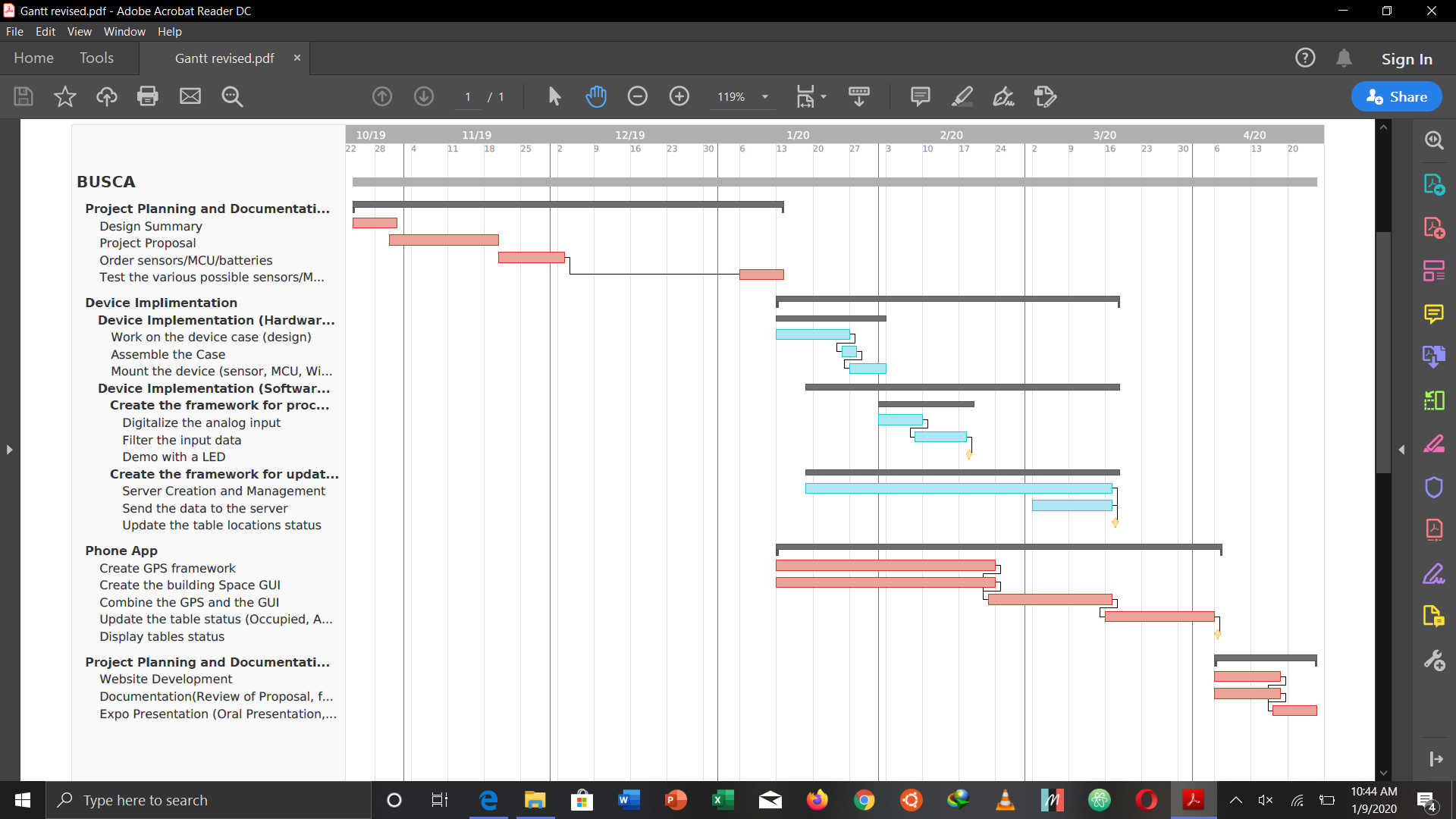 Market and Cost Analysis
Target market is college and university campuses
Potential for counter-serve restaurants
No direct competitors
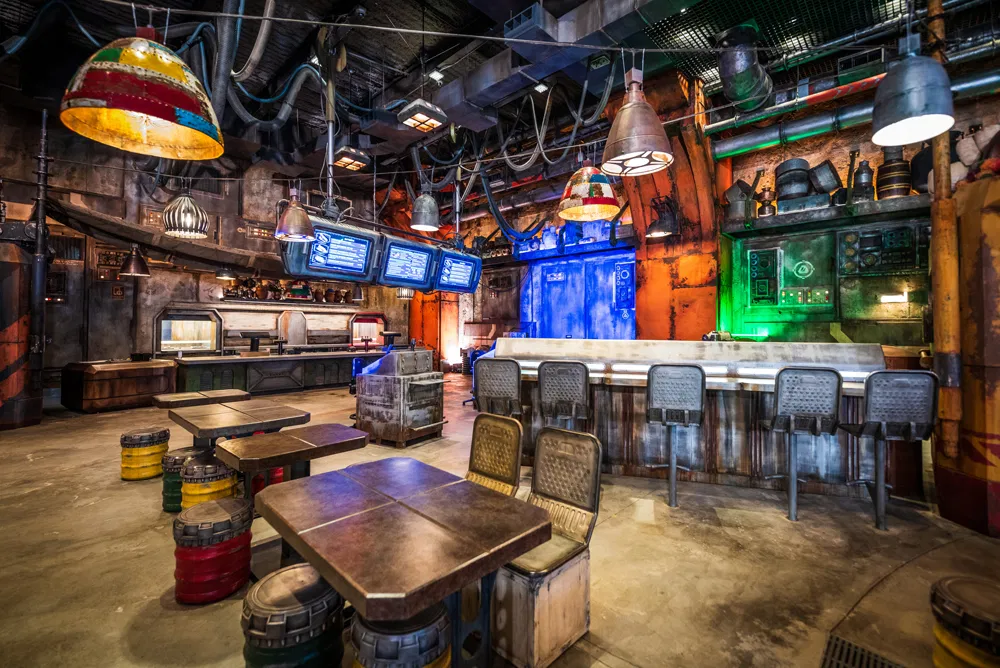 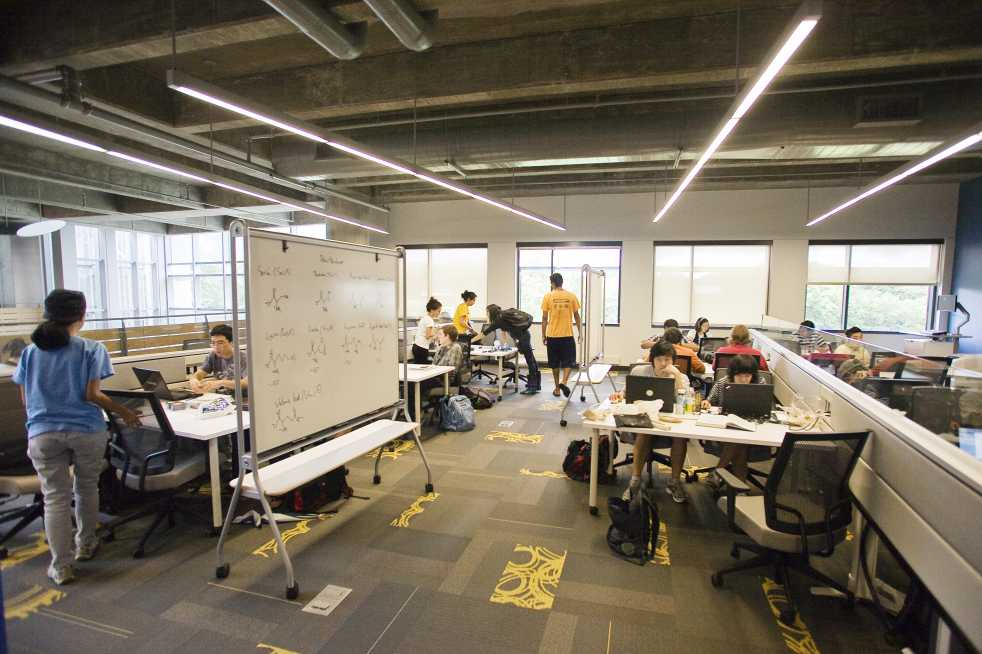 Business Model
10,000 unit production round

10 clients expected within five years

Clients must sign a one year minimum contract